大中票券債券市場展望雙週報
2022/11/15
Peter Tsai
市場回顧
最近二週，美公債10y利率從高點下滑。11月初因為期待非農就業數據佳，利率走揚。但隨後因美國10月CPI增幅放緩，美債利率轉而大幅下跌。上週美債10y利率收在3.8125%。台灣公債利率近期受到美債走勢影響轉為下跌，但貨幣市場資金成本仍高，推估債市利率再跌空間有限。上週，10y利率收在1.6538%，5y收在1.481%。
歐債十年期利率走勢圖
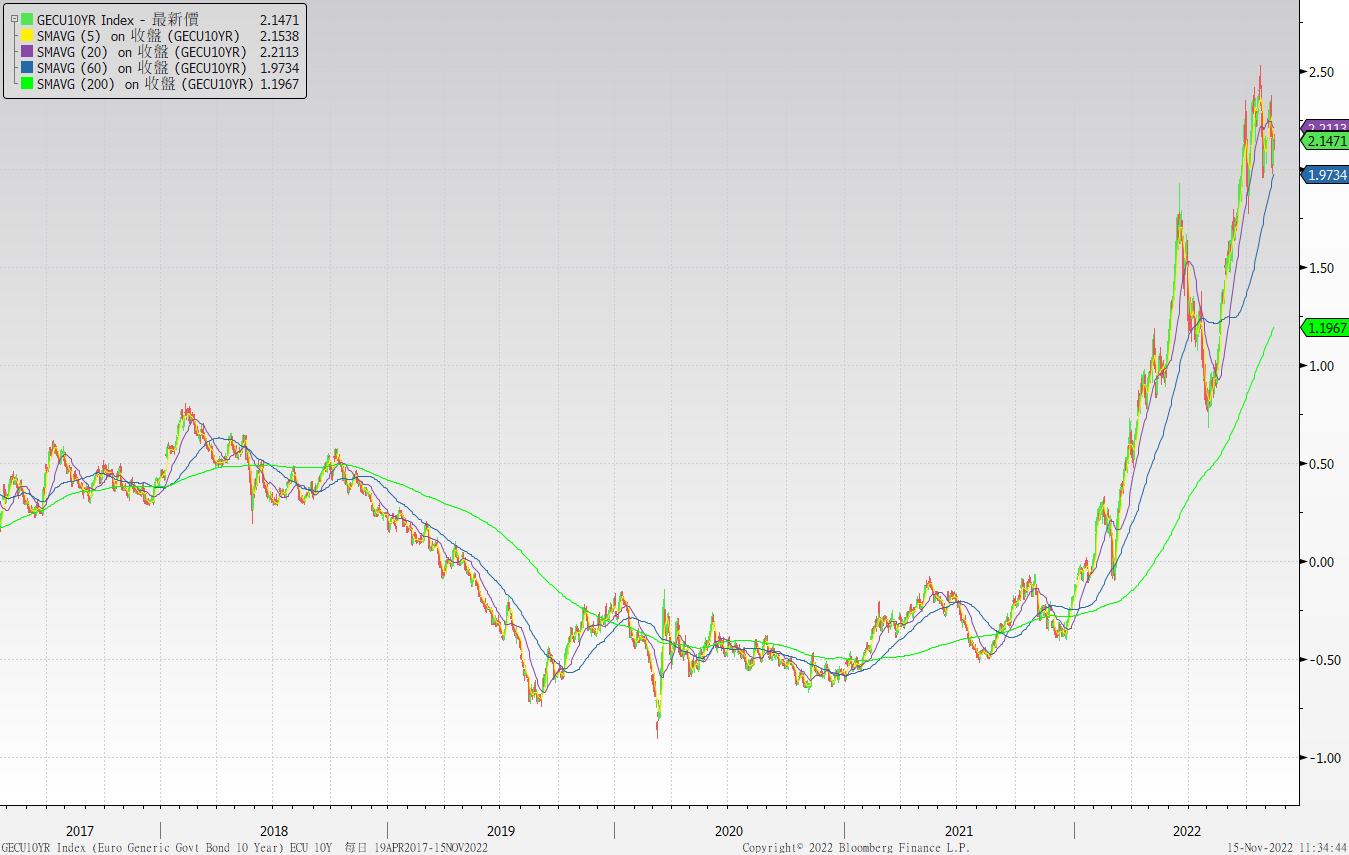 美債十年期利率走勢圖
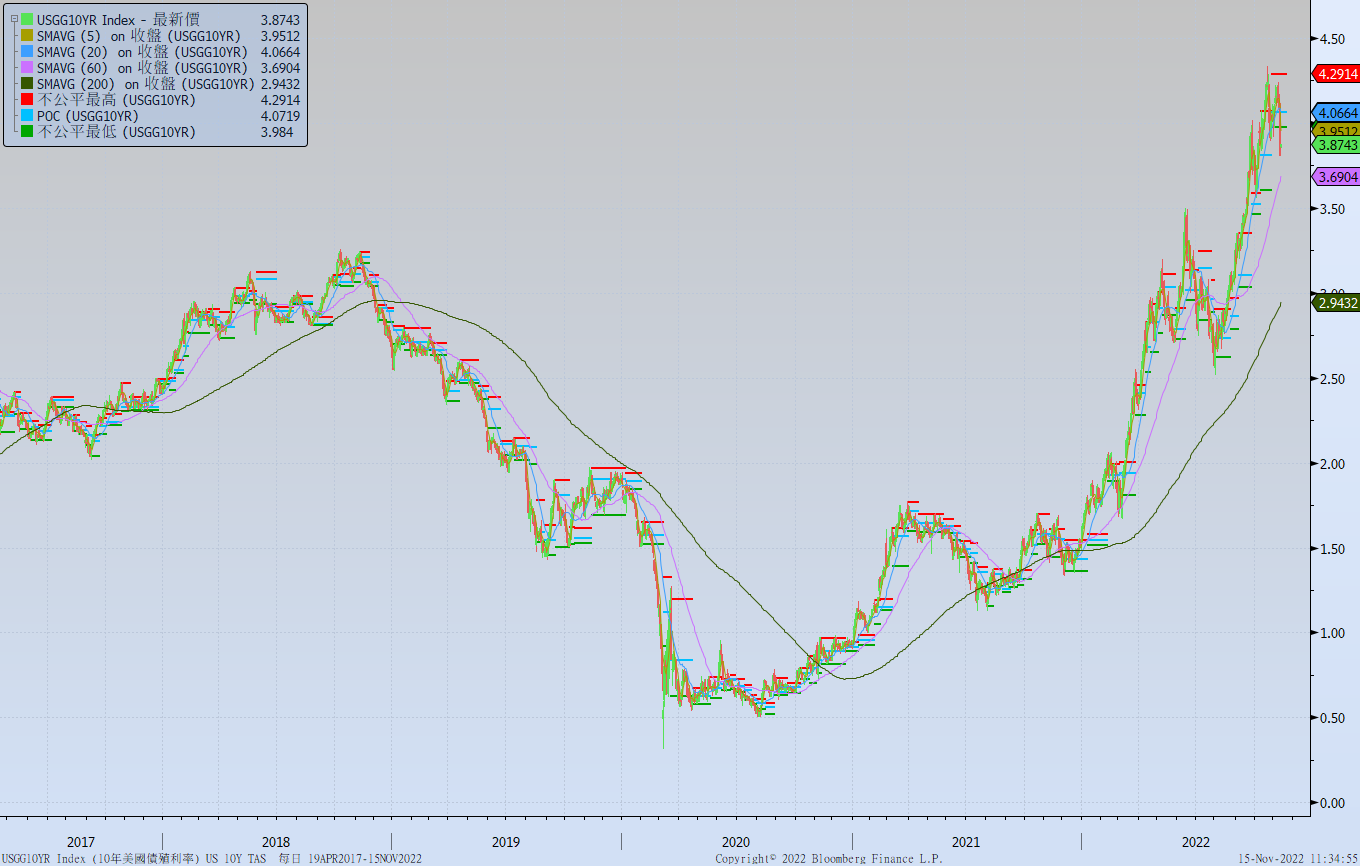 日債十年期利率走勢圖
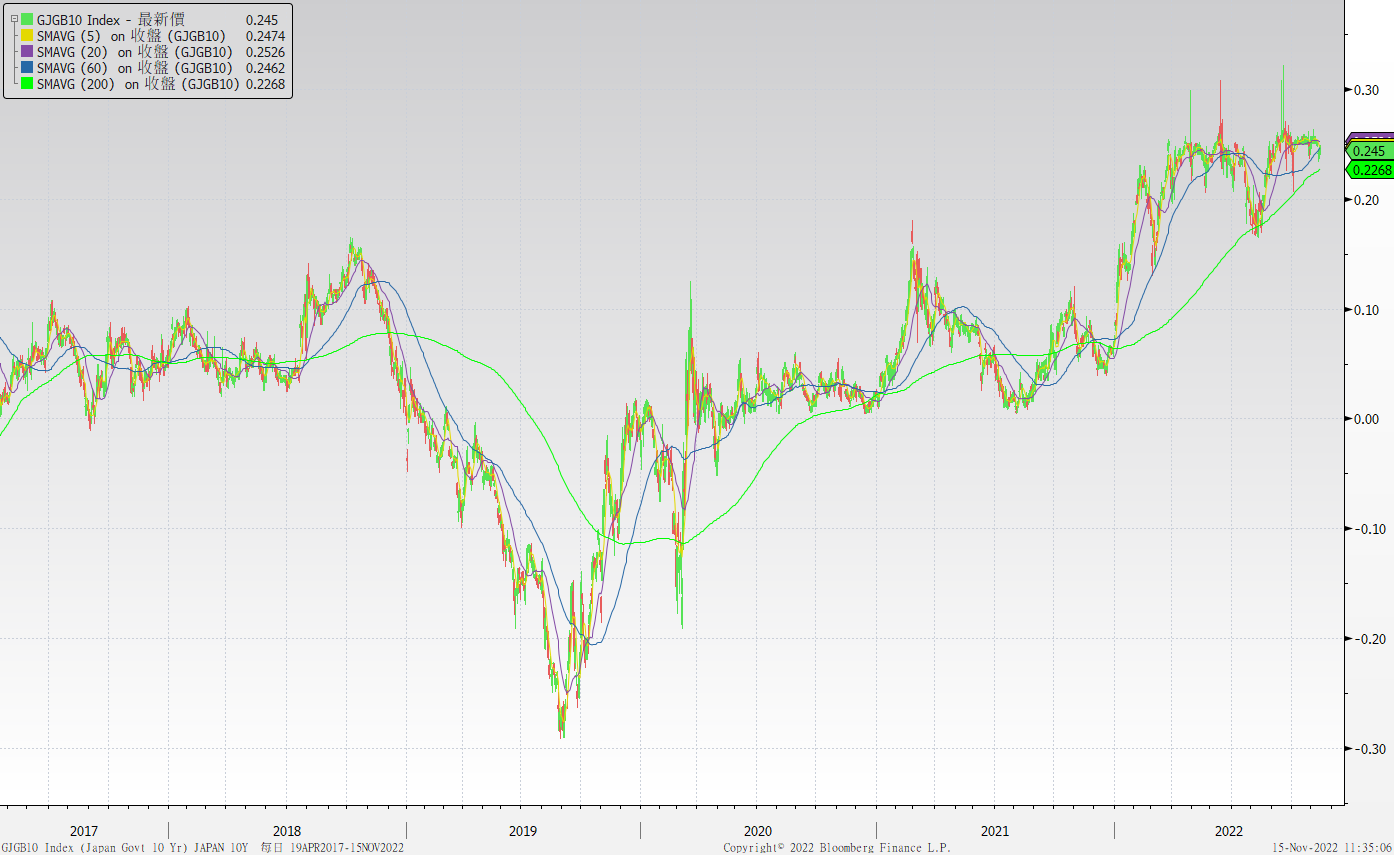 台債十年期利率走勢圖
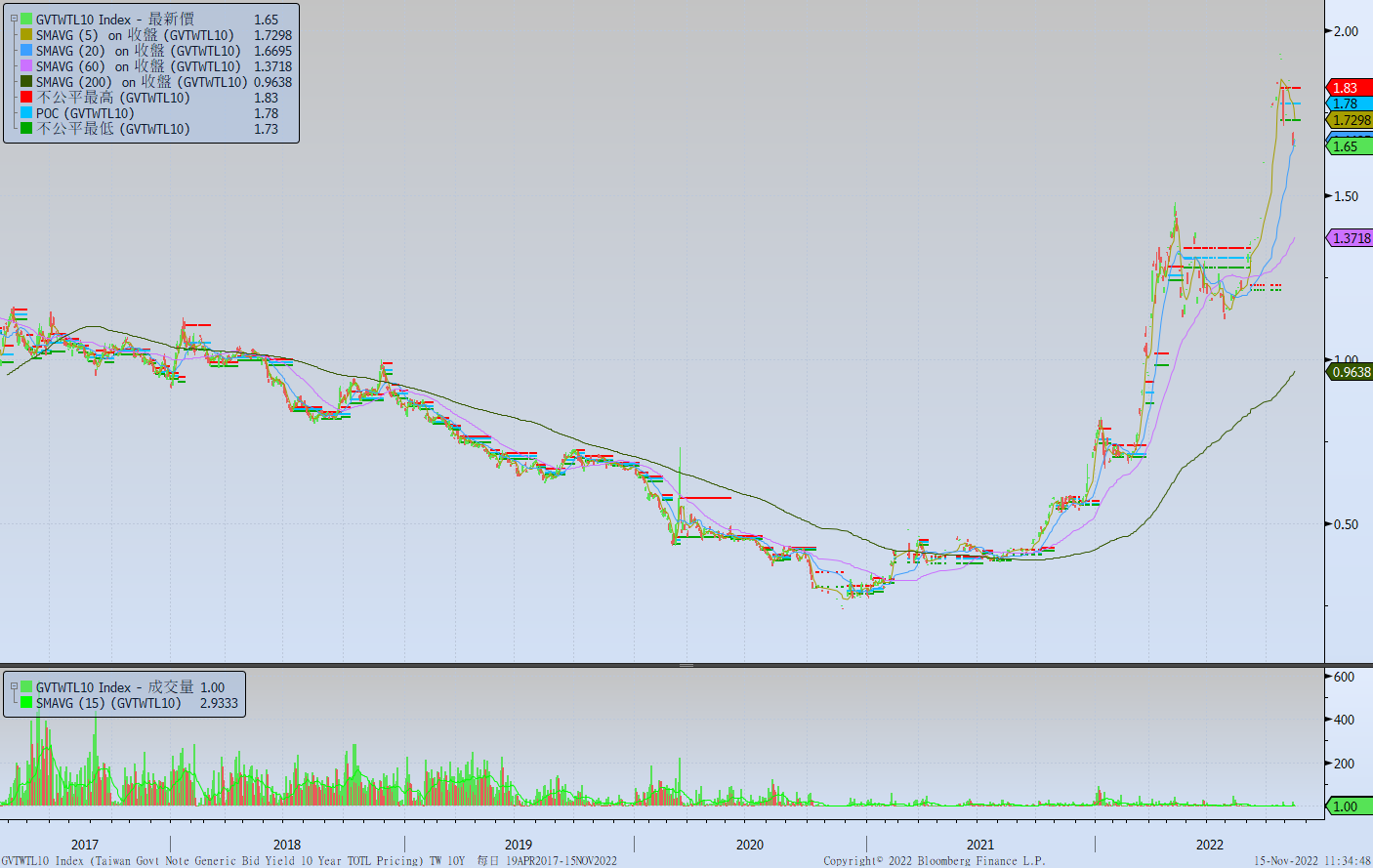 主要國家殖利率曲線
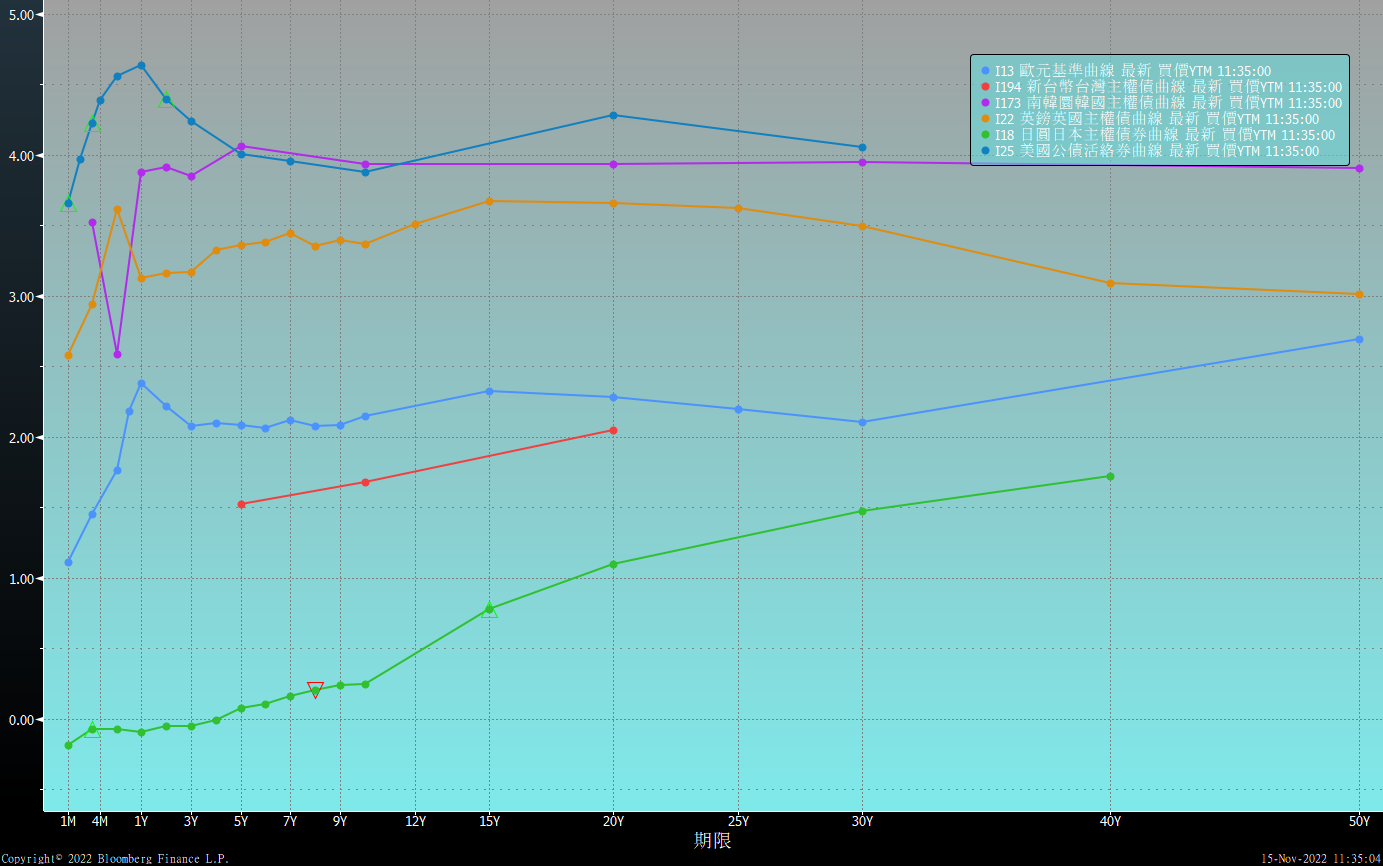 原物料指數
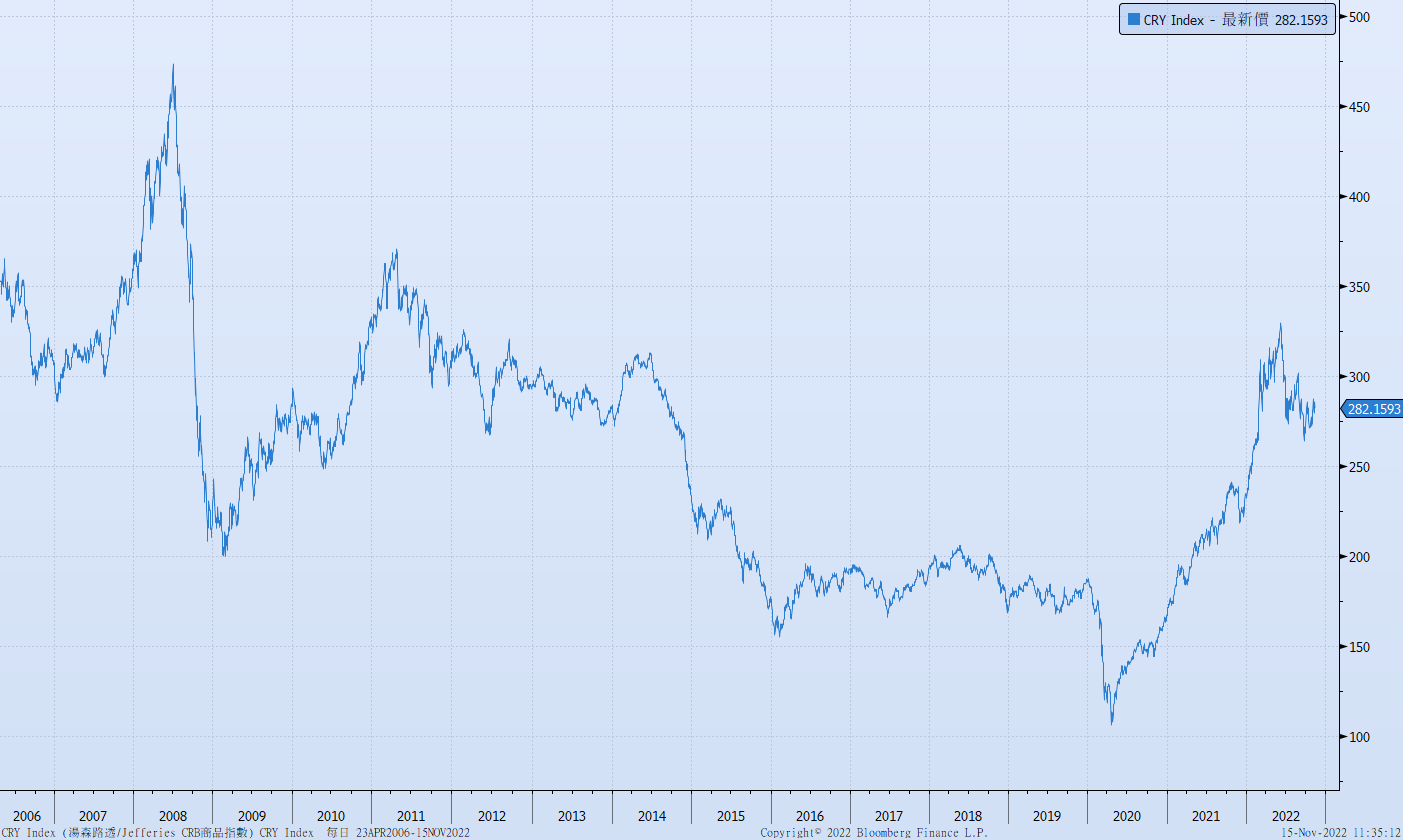 美國GDP成長率
密大消費信心
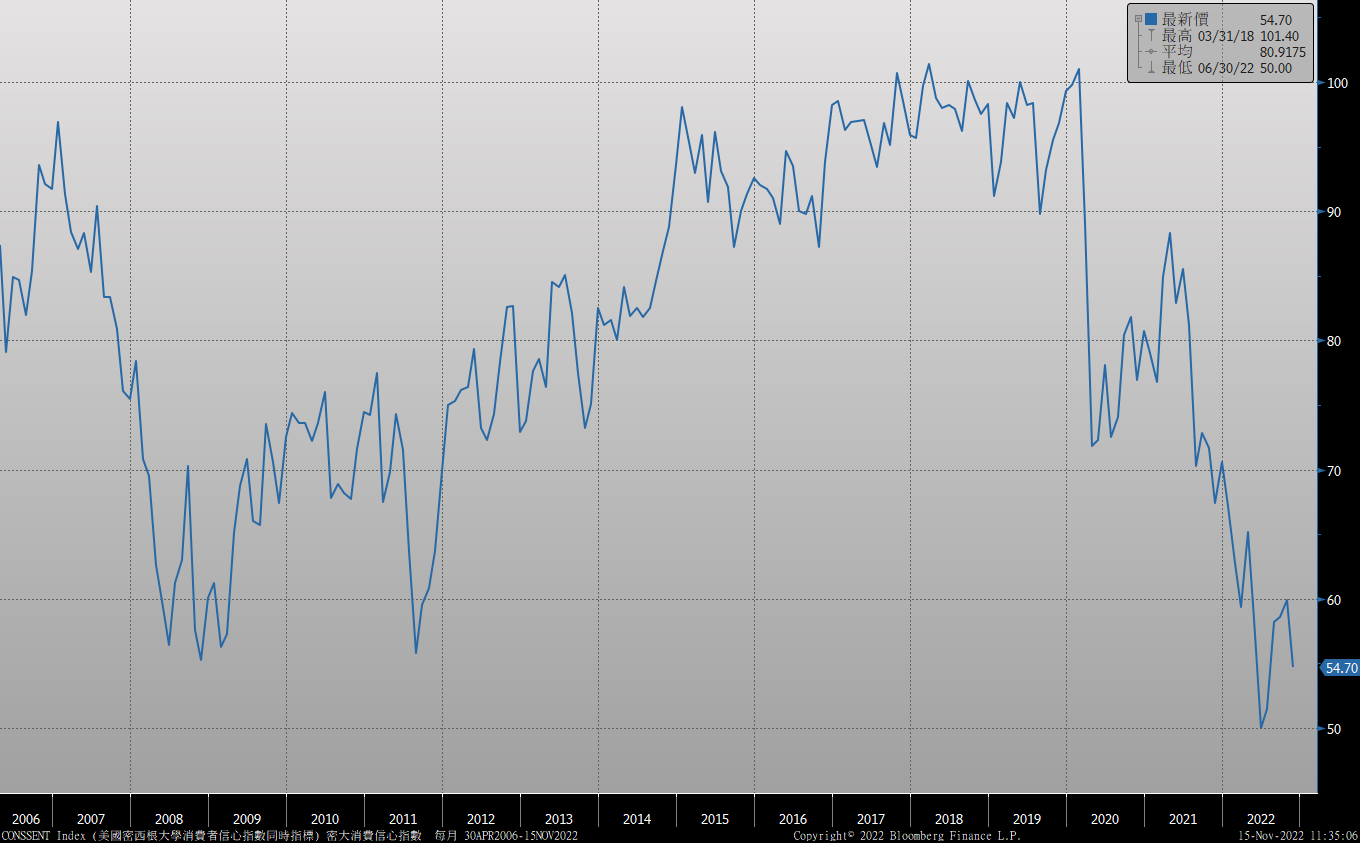 美國個人消費支出核心平減指數 經季調(年比)
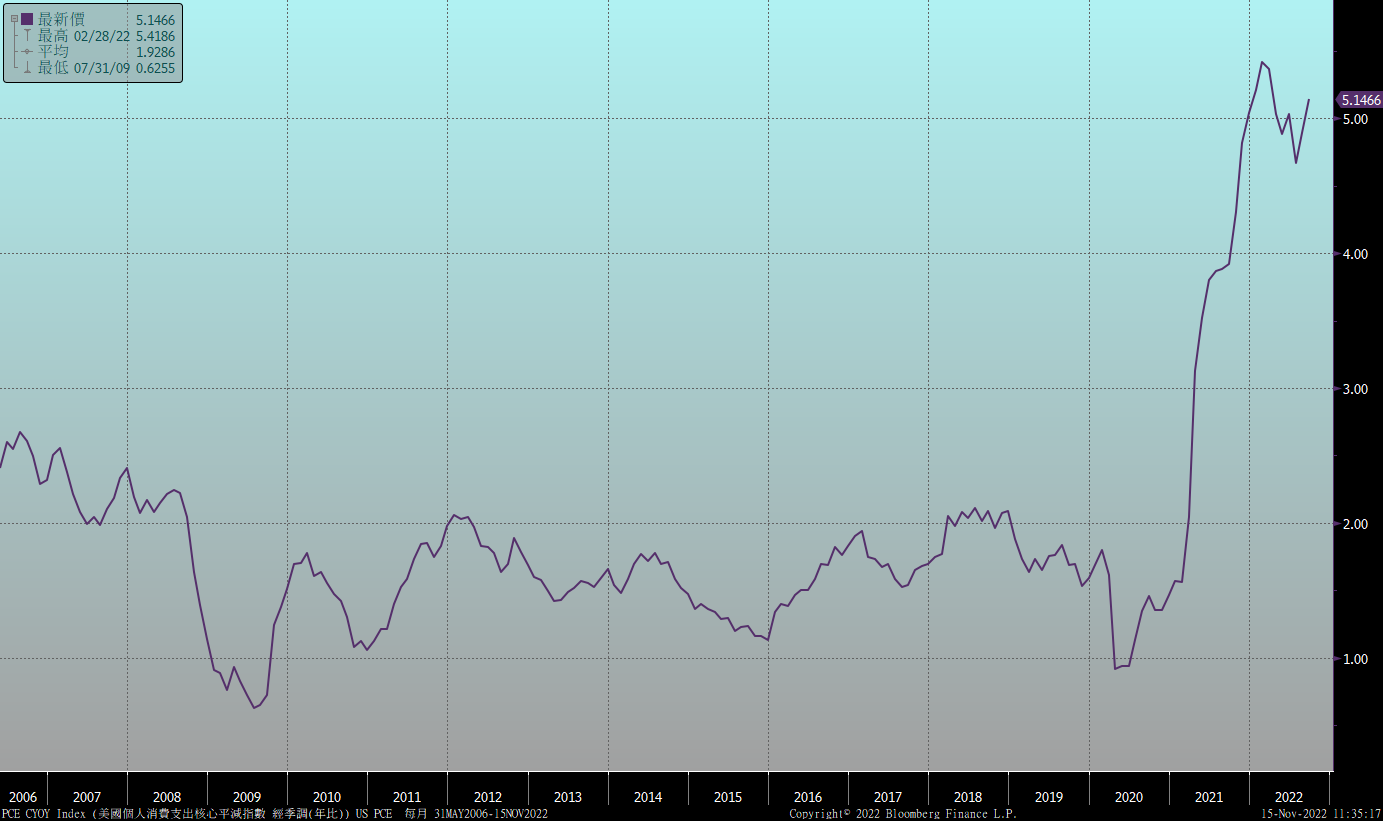 美國就業情況
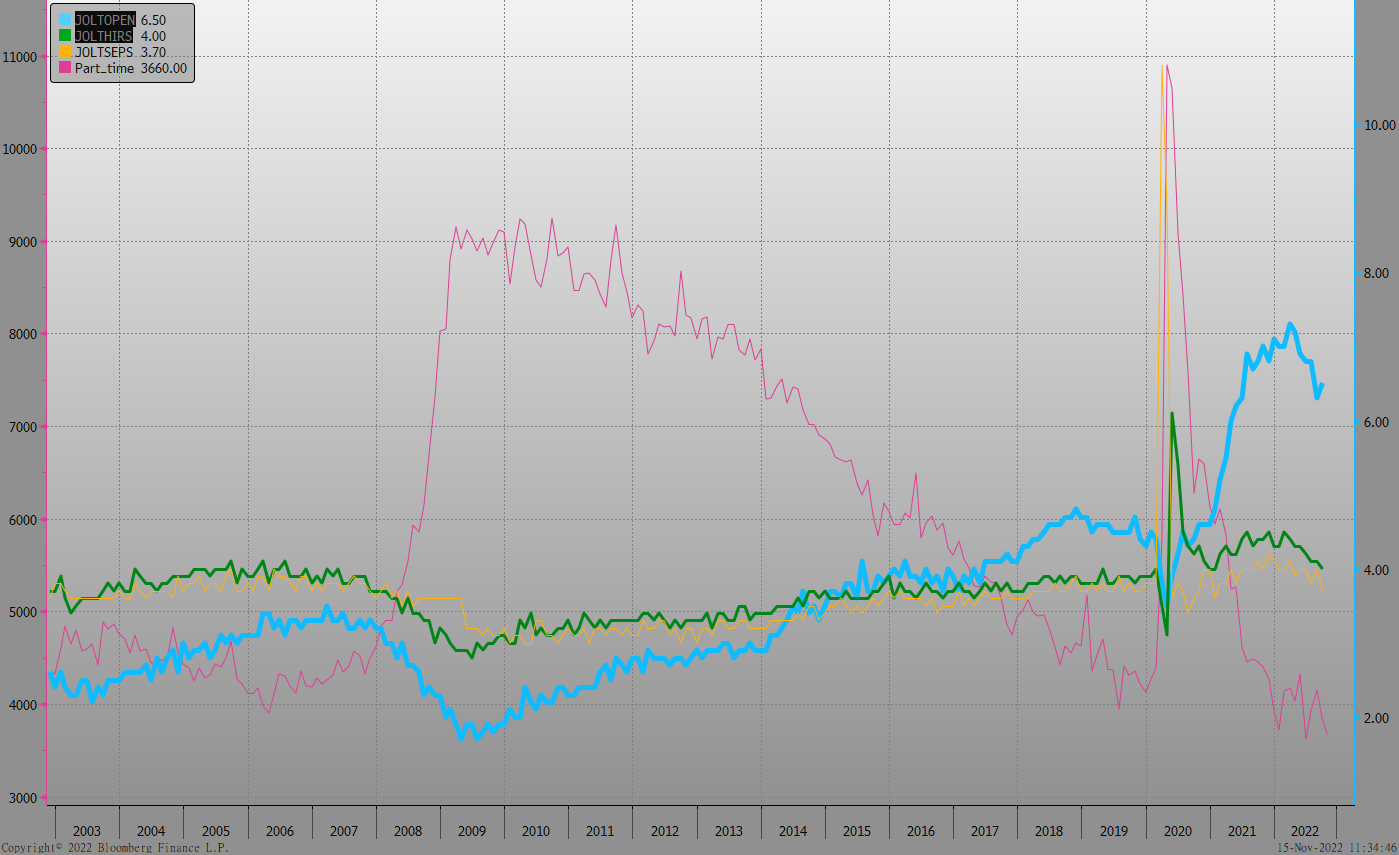 美國非農就業人數
美國新屋及成屋銷售
ISM指數
LIBOR OIS
經濟數據預報
市場展望
從利率走勢看，美債10y利率月線向下而季線趨勢向上，由於聯準會尚未放緩緊縮政策，市場氣氛依舊偏空，預估利率仍有可能回到4.0%上方。
經濟數據方面，即將公布德國11月ZEW數據、11月IFO企業景氣指數，美國10月新屋銷售、10月成屋待完成銷售、10月耐久財訂單。目前估FED在12月將升息2碼，雖然市場開始預期聯準會將放慢升息步伐，但實際上明年基準利率將達5%，債市仍不宜偏多。美債10y利率區間暫看3.80%~4.20%。台債市場，10y公債利率仍受美債影響，短線先回檔，長線仍可能上看1.80%。